Министерство инвестиций, промышленности и торговли Республики Узбекистан
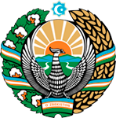 Производство сердечных стентов
Обзор проекта
Бизнес-модель: производство сердечных стентов с мощностью 200 тыс. единиц в год.
Стоимость
60 млн долл
Цель проекта
Проект по разработке и производству сердечных стентов
Процесс производства сердечных стентов
Льготы и преференции 
Инфраструктуры за счет государства * (если стоимость проекта превышает более 15 млн долл)
По всей республике 27 СЭЗ предлагают налоговые льготы на землю, имущество, воду и налог на прибыль предприятий.
(НДС - применяется для инвестиций свыше 3 млн долларов США)
Соблюдение нормативных требований
Проектирование и разработка
Упаковка и логистика
Производственные процессы
Описание проекта
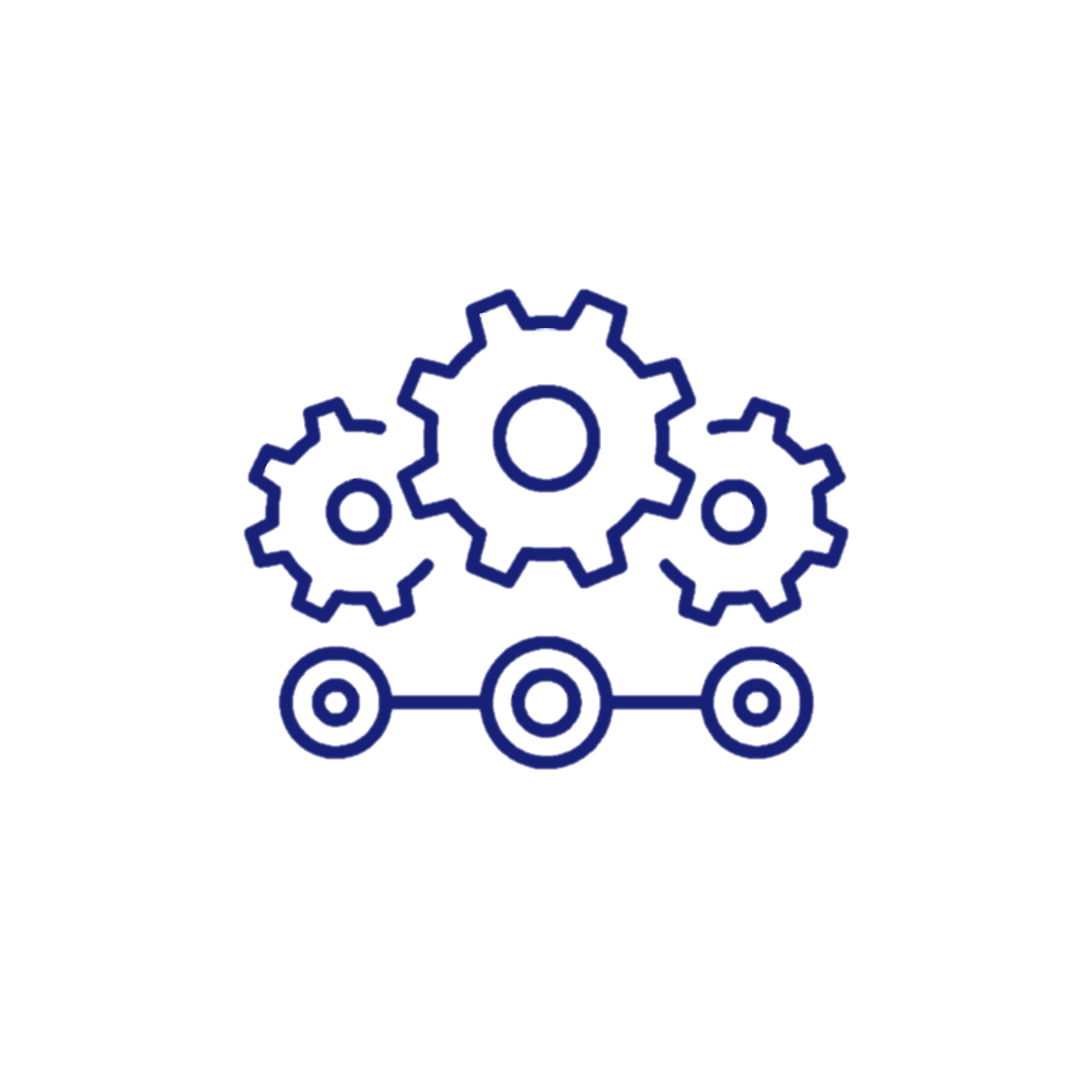 Местный рынок включая 5 соседних государств, Российская Федерация, Европ, Ближний восток
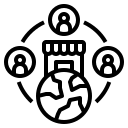 4 производственные линии
Соответствие стандартам и требованиям медицинских регулирующих органов, таких как FDA, CE и других.
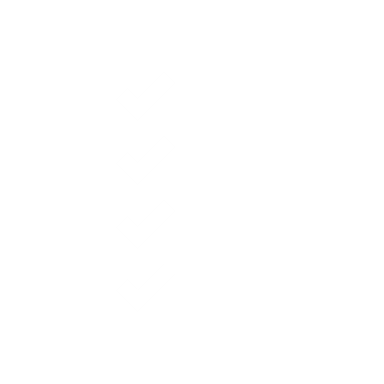 200 рабочих мест
Объем производства и торговли стентами (2024 г.)
Инфраструктура
Газ                                         12 цент/м³
Электричество                7 цент /КВч
Вода                                     20 цент /м³
Производство
Экспорт
Импорт
Спрос
Спрос (государства ЦА)
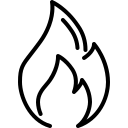 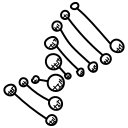 50 тыс шт
180 тыс шт
230 тыс шт
2-3 млн шт
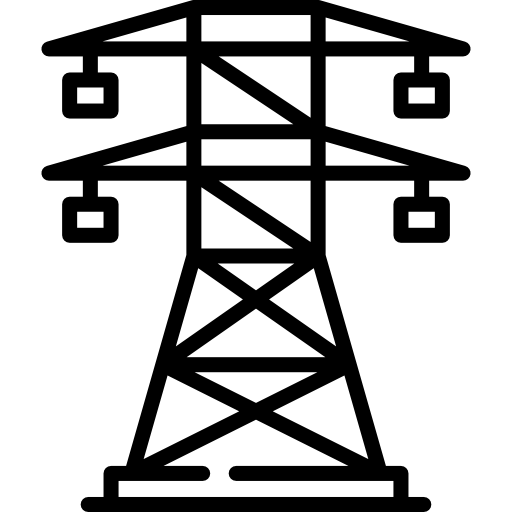 -
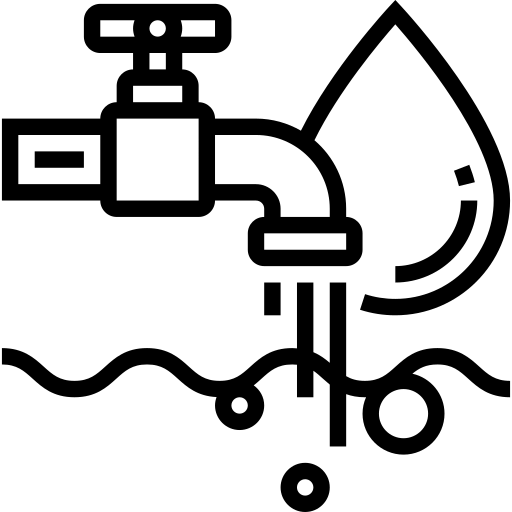 Министерство инвестиций, промышленности и торговли Республики Узбекистан
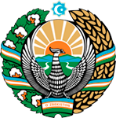 Приглашаем инвестировать в производство стентов в Узбекистане
Торговые соглашения
Project overview
Конкуренция: Узбекистан предлагает высококонкурентную структуру операционных затрат на производство стентов на международном уровне
Соглашение о свободной торговле СНГ создает более интегрированный и открытый рынок со странами СНГ.
Соглашение GSP+ позволяет экспортировать в ЕС по сниженным или нулевым тарифам 6 200 наименований товаров.
Средняя стоимость операции, тыс. долл. США за операцию
Средняя заработная плата, тыс. долл. США в месяц
Топ-7 производителей стентов, млн долл. США
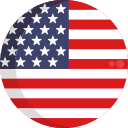 Локация
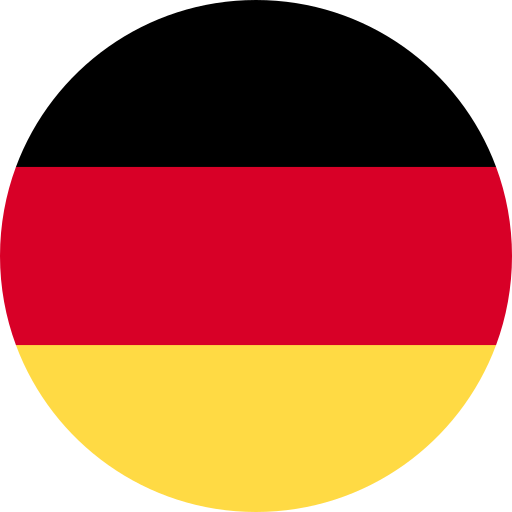 Наманганская область
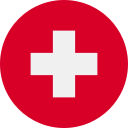 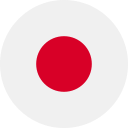 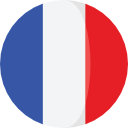 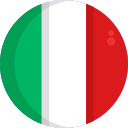 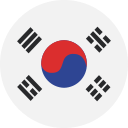 1,5-2,0
Узбекистан
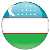 Наличие рабочей силы в фармацевтике
Производители стентовой продукции могут получить выгоду от:
- Растущий спрос на медицинские учреждения
- Преимущества в плане затрат из-за дешевой заработной платы
- Возможности партнерства с поставщиками медицинских услуг, научно-исследовательскими институтами
- Квалифицированные специалисты в области медицины и инжиниринга
- Стимулы: Зоны свободной фармацевтики предлагают налоговые льготы на землю, налог на прибыль предприятий, воду.
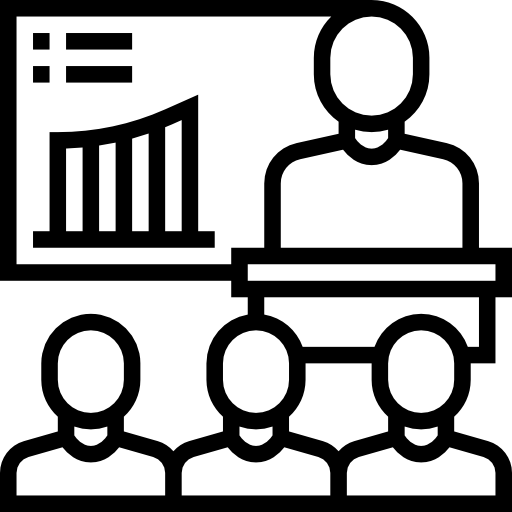 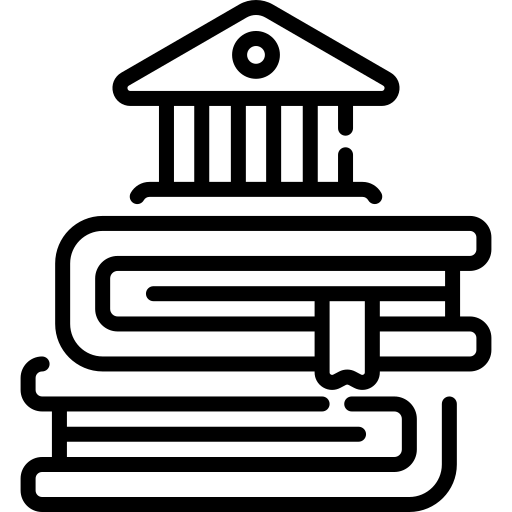 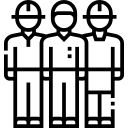 Министерство инвестиций, промышленности и торговли Республики Узбекистан
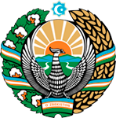 О стратегическом международном логистическом коридоре
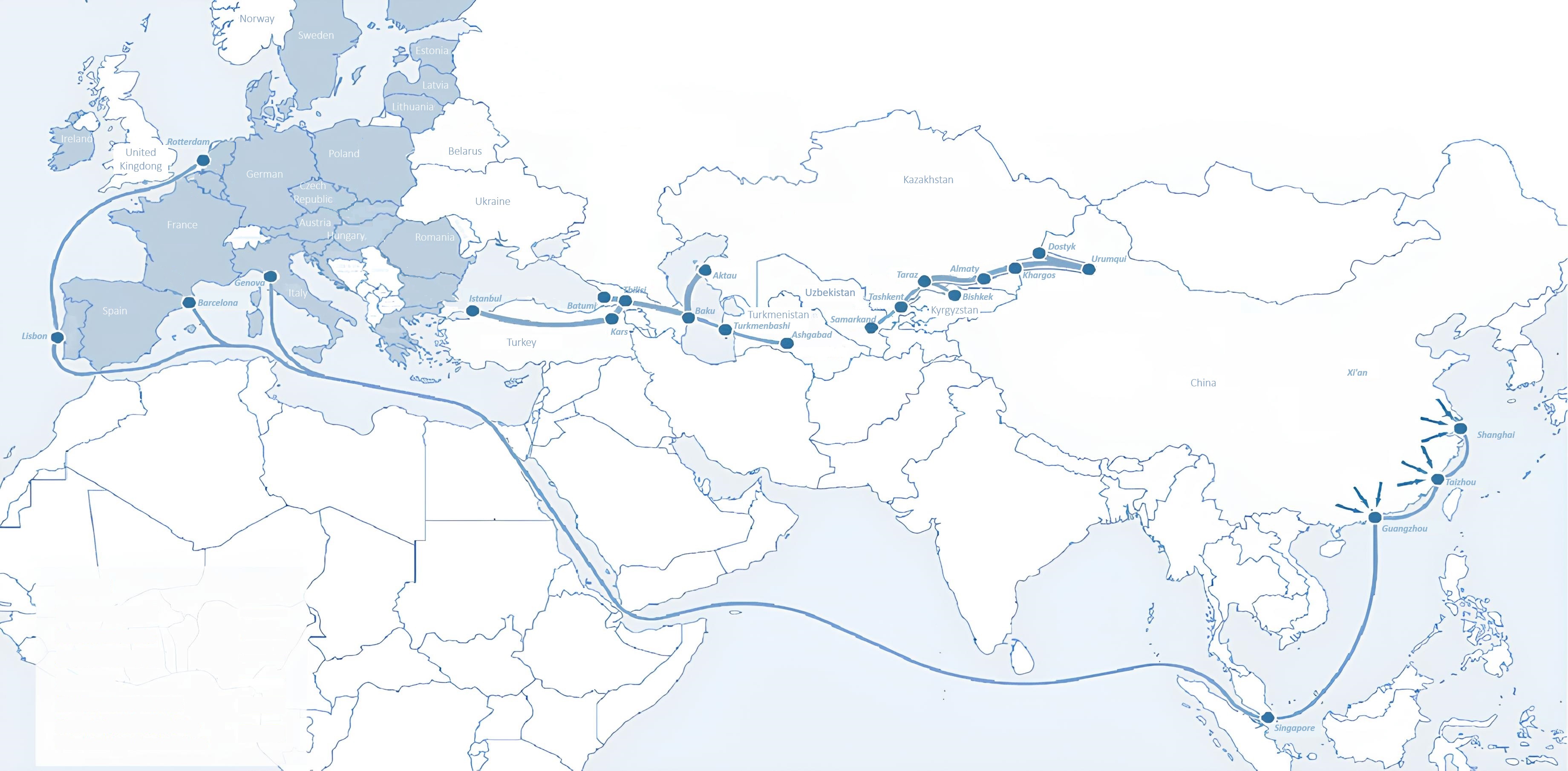 Sankt-Peterburg
Tallin
Latvia
Riga
Moscow
Klaipeda
Hamburg
Minsk
Berlin
Brest
Povorina
Kyiv
Essen
Lviv
Kandiagash
Paris
Volgograd
Chop
Aktogay
Ulan-Bator
Saksaulskaya
Astraxan
Beyney
Bayangal-Mangal
Osh
Kashgar
Malatya
Mersin
Mazar-i-Sharif
Saraxa
Xirat
Afghanistan
Peshavar
Iran
Pakistan
Bandar-e-Abbas
Chakhbahar
Karachi
Отличное воздушное сообщение с Ташкентом и другими аэропортами Узбекистана и мира
Министерство инвестиций, промышленности и торговли Республики Узбекистан
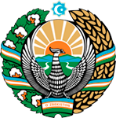 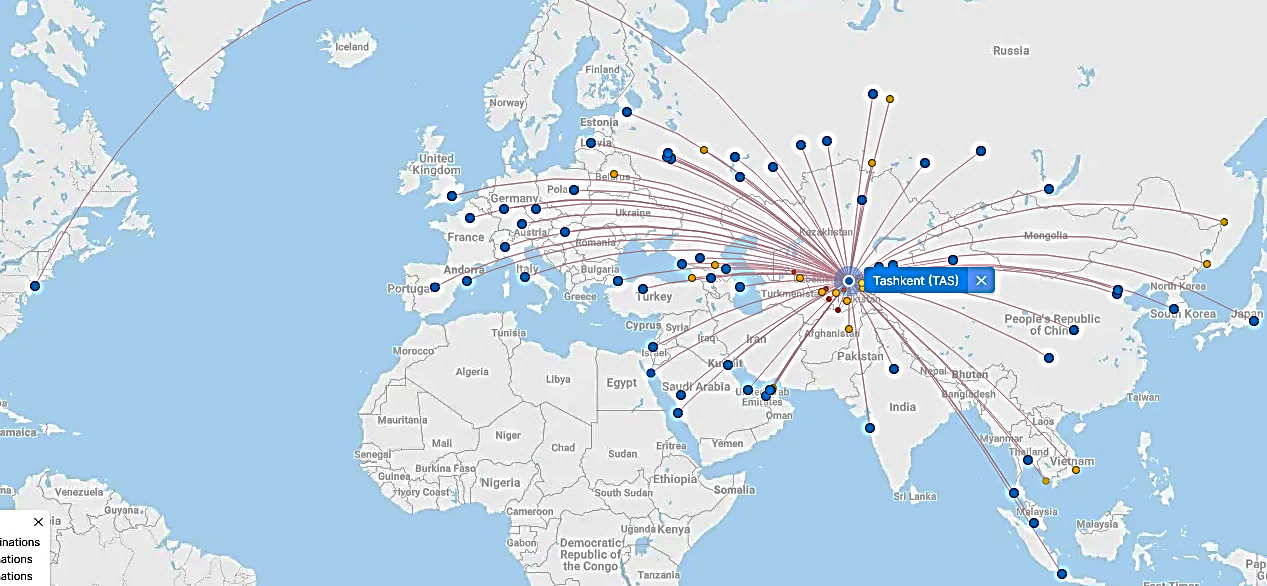 New York
Безвизовый режим для туристов из 90 стран

Разнообразный выбор из 59 перевозчиков в аэропорту Узбекистана

11 аэропортов по всей стране, основные аэропорты — Ташкент, Самарканд и Бухара